Catastrophic Plate Tectonics
“On that day all the fountains of the great deep were broken up”
Gen 7:11
Goals of the presentation
Introduce the concept of plate tectonics 
Explore its relationship with a biblical understanding of earth history
Illustrate how a biblical worldview informs the exploration of geologic concepts
Why should we care about plate tectonics?
Unifying theory in geology used to explain why rocks and geologic processes occur where and in the way they do
Usually presented as a uniformitarianistic process occurring slowly over hundreds of millions of years
Summary of the presentation
History of plate tectonics
The Bible and plate tectonics
John Baumgardner and Catastrophic Plate Tectonics
God’s action in history
The theory of continental drift
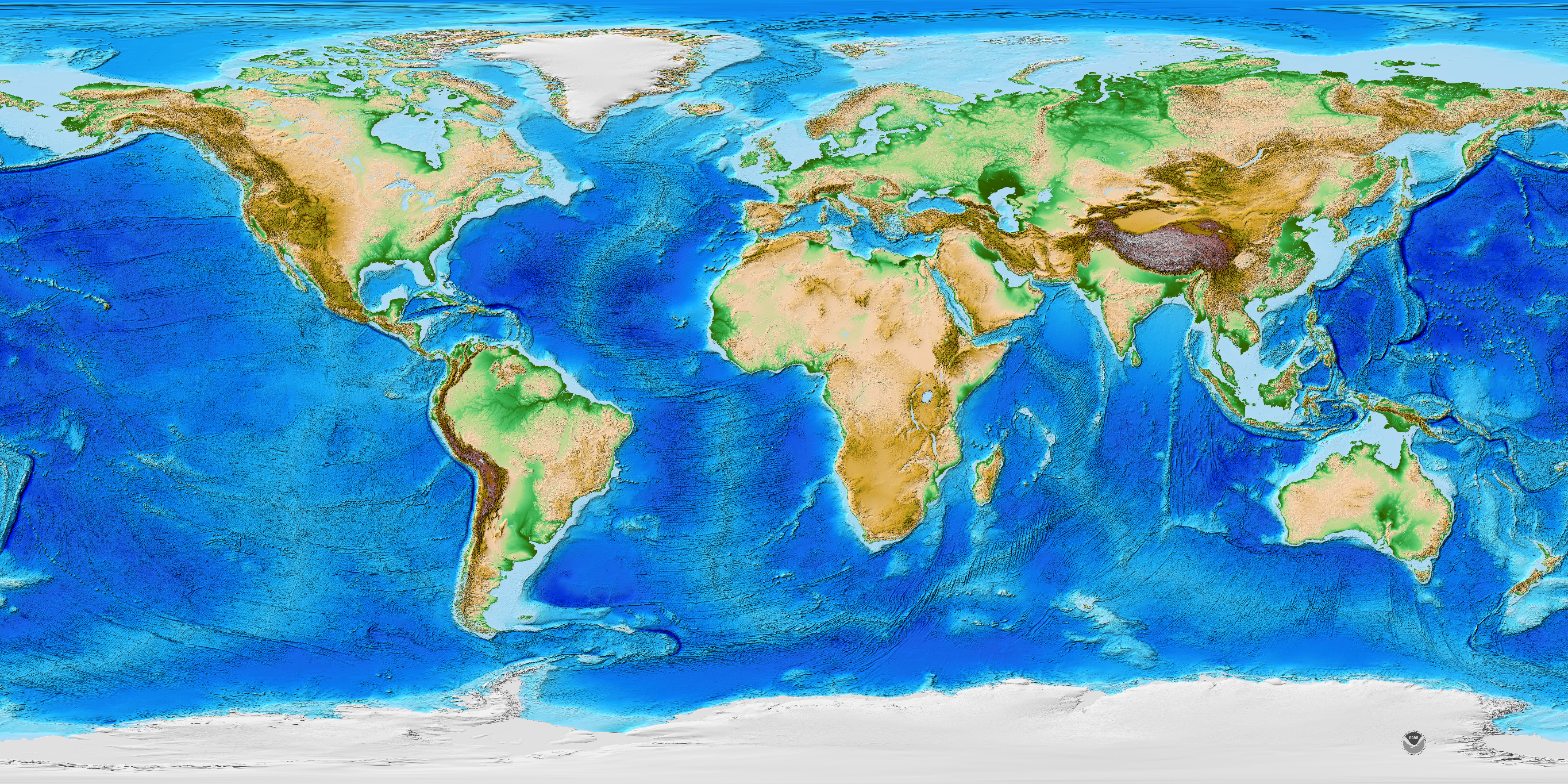 Image available at https://www.ngdc.noaa.gov/mgg/global/global.html
Continents, oceans, mountain belts:Static, mostly vertical motions: Fixism
The geosyncline model
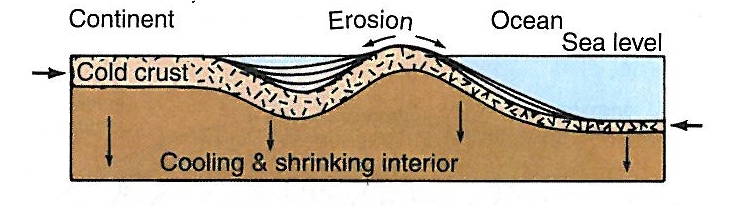 Depression caused by accumulation of sediments at continental margin
Lateral displacement of crust causes uplift
-    Explains mountain belts at continental margins
From Prothero & Dott, 2010
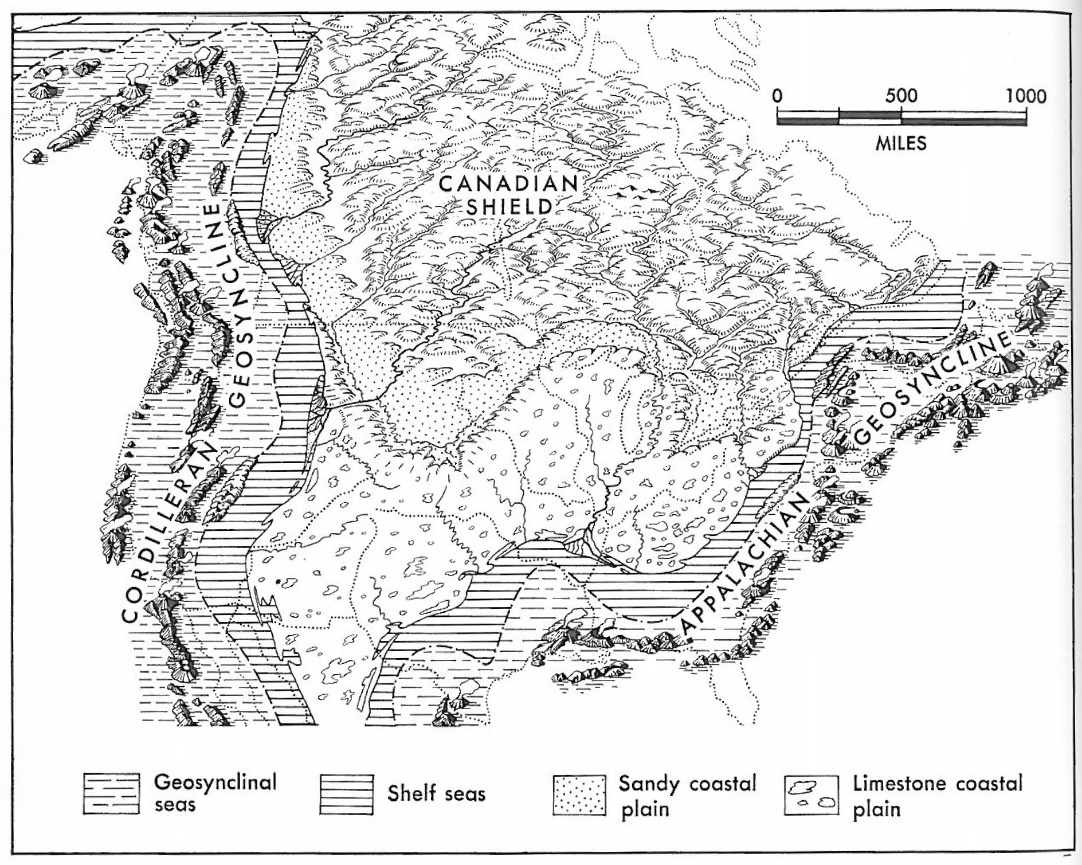 From Clark & Stearn, 1968
[Speaker Notes: (end of 19th century up to 1960)]
The geosyncline model
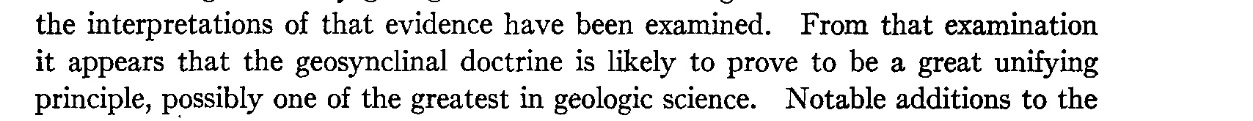 Knopf, 1948, GSA Bulletin
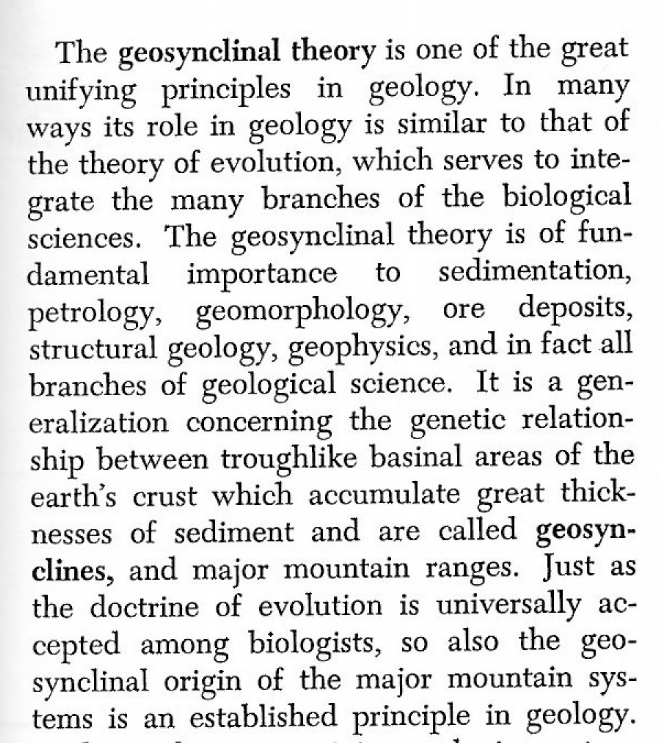 Example of major paradigm shift
Clark & Stearn, 1968
Antonio Snider-PellegriniCreationist: 1858 “La création et ses mystères dévoilés”
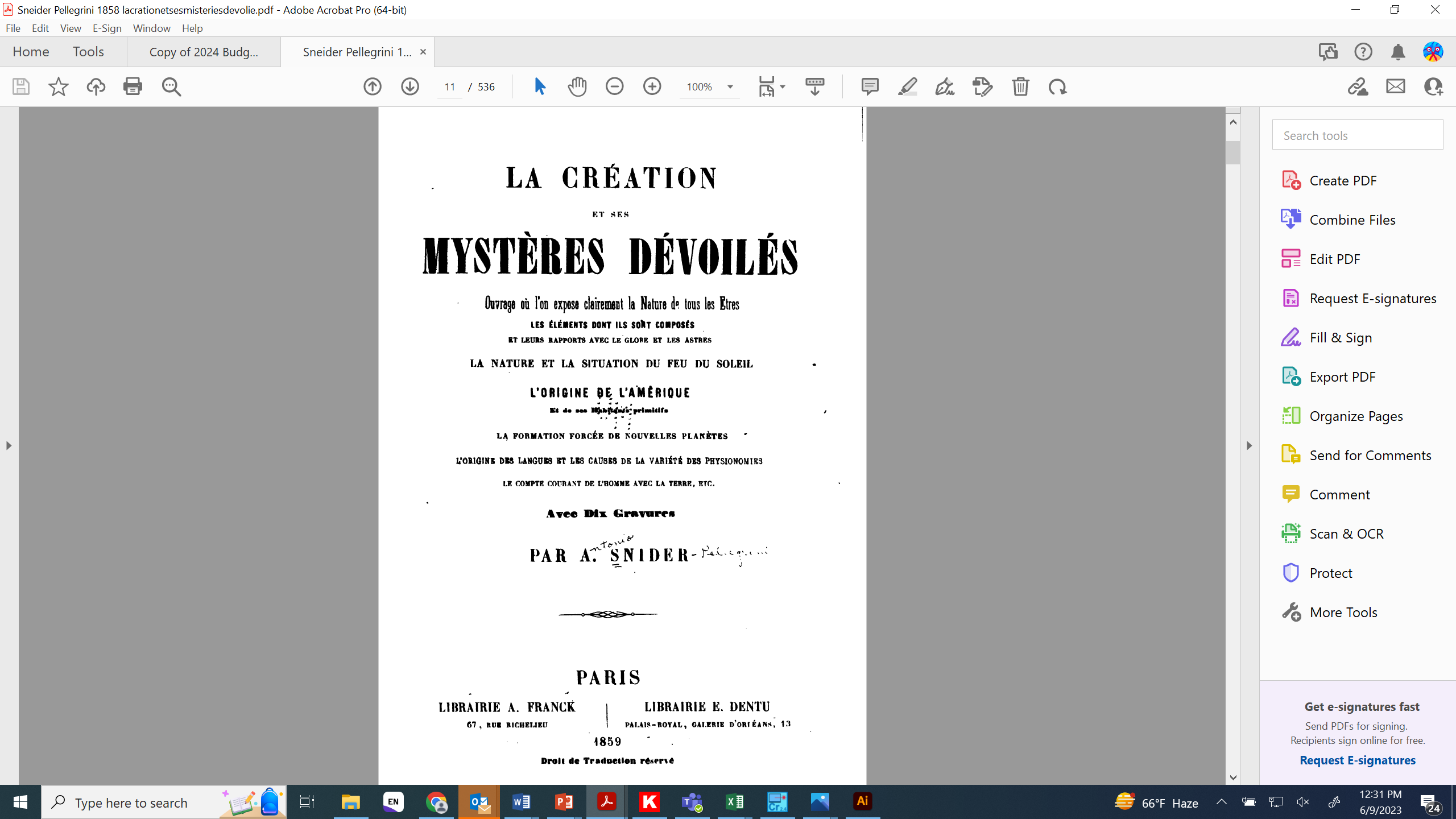 Fit of the continents, pre- and post-flood
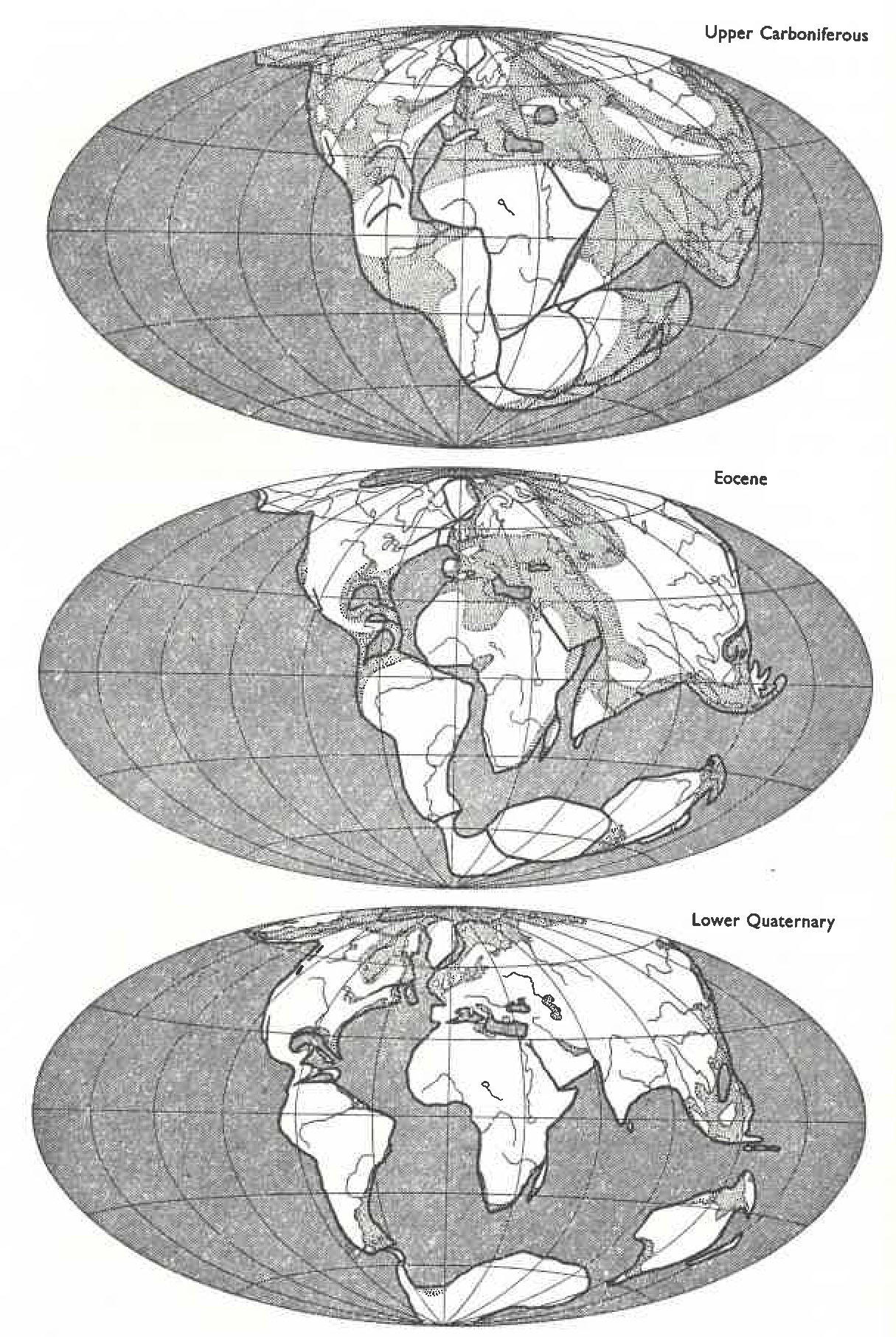 The drift model
Frank B. Taylor (1910)Tertiary mountain belts and continental creep
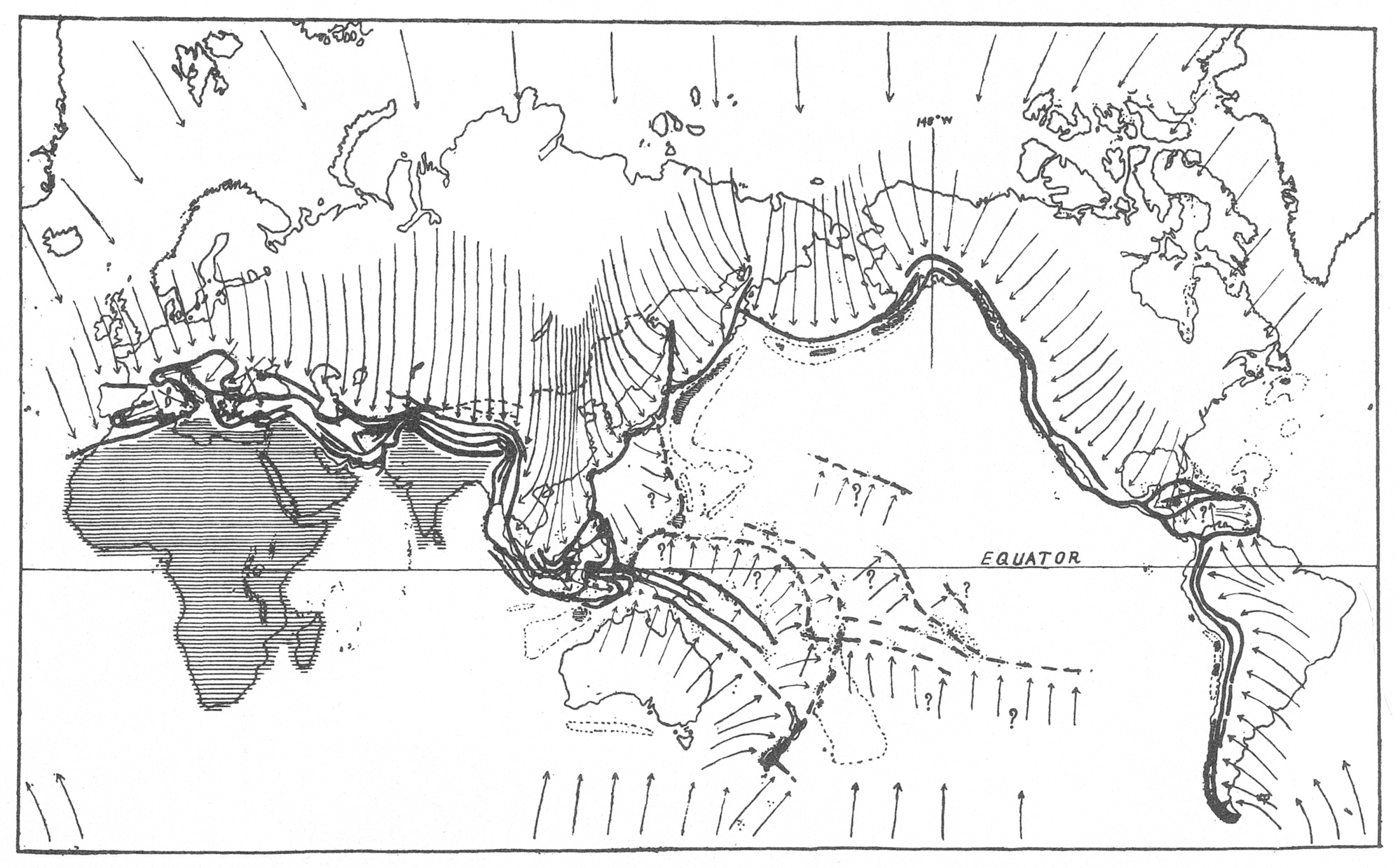 A. Wegener develops the drift model further  (1912-1929), adding paleoclimatic and paleontologic information
[Speaker Notes: drift and stretching/folding of continents due to oscillating changes in the earth’s sphericity. Based on distribution of mountain belts.]
The drift model
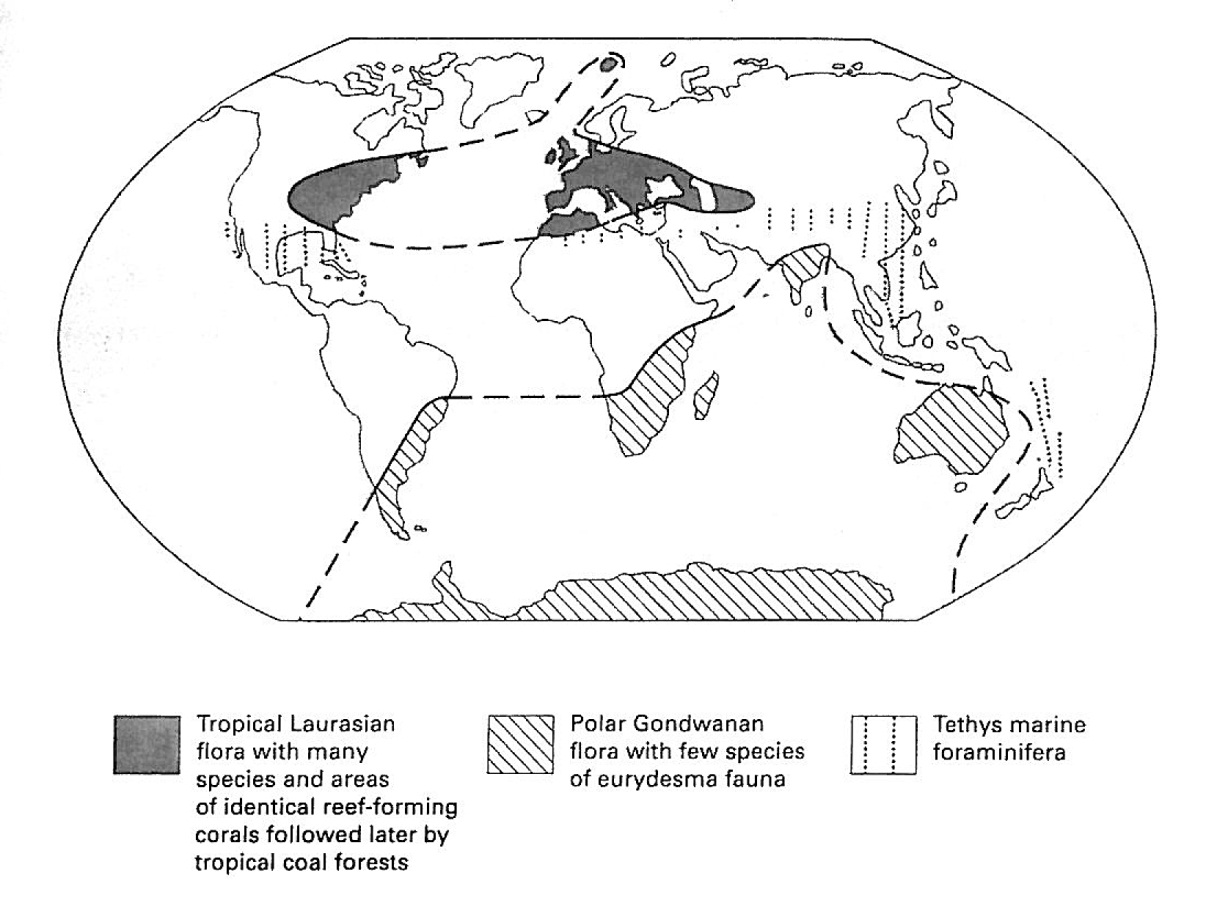 Image from https://www.quora.com/Are-there-geologic-proofs-for-continents-being-connected-200-million-years-ago
Image after Tarling & Tarling, 1971
Interpretation:- Areas now separated were formerly joined
The drift model
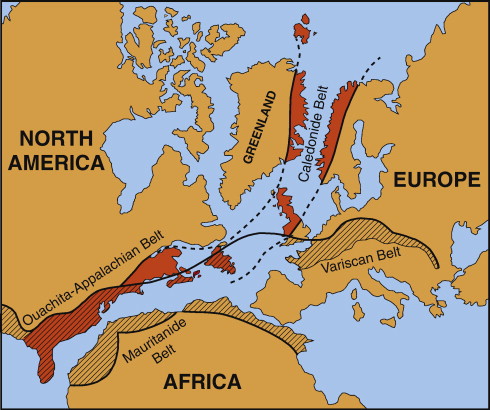 Image from Nance et al., 2010
Image from Milani & De Wit, 2008
Correlation across continents of some geologic features (implying former connection)
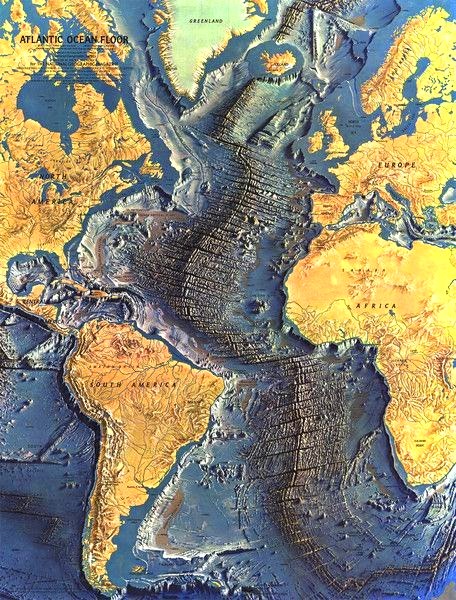 Plate tectonics
Initial resistance to the drift modelSupport and acceptance grows in the 1950s: Paleomagnetism and study of oceanic seafloors
Image credit: National Geographic, 1968
[Speaker Notes: Topography (ridges & trenches), Heat flow (higher over ridges), Seismicity.]
Plate tectonics
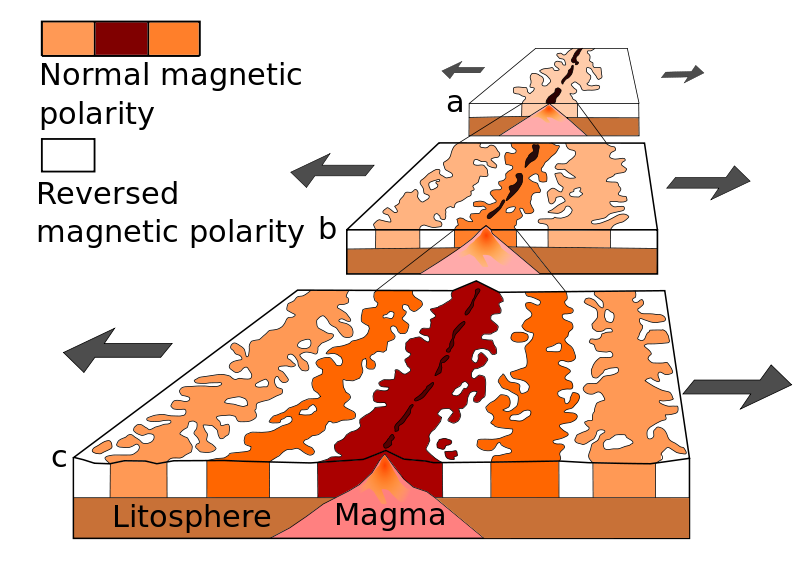 Linear magnetic anomalies on the seafloor. Parallel to mid-oceanic ridges and symmetrical. “Conveyor belt:” oceanic spreading
Image from http://historyoftheearthcalendar.blogspot.com/2014/11/november-21-cretaceous-magnetic-quiet.html
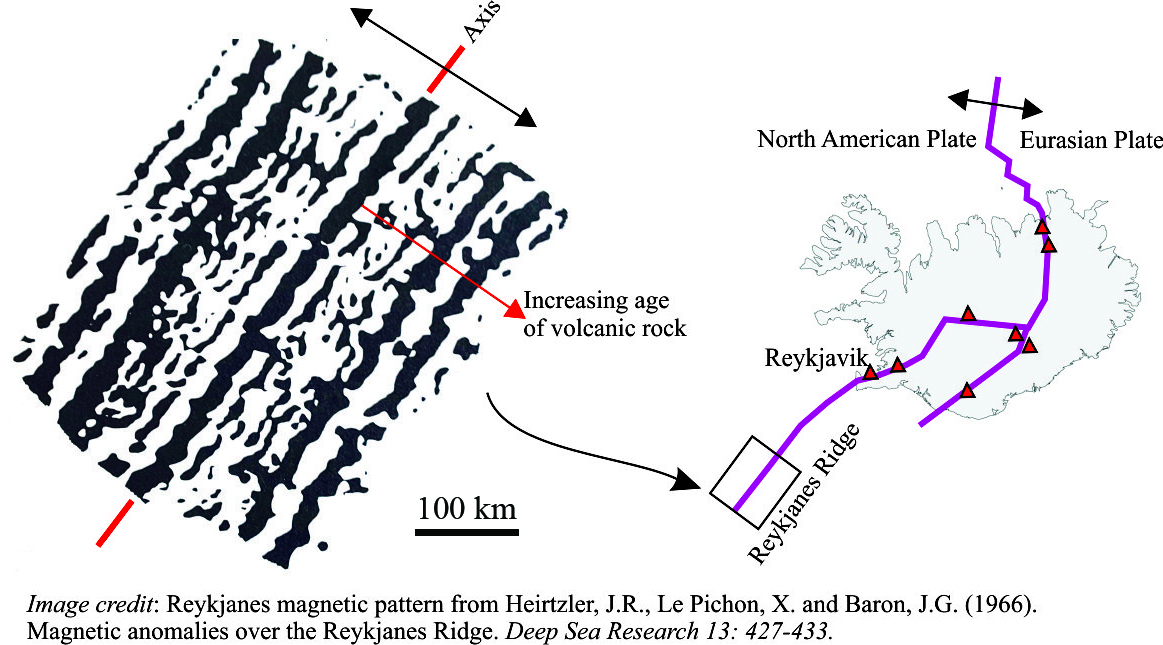 Image from https://i1.wp.com/www.geological-digressions.com/wp-content/uploads/2017/03/striped-oceans-reykjanes-ridge-anoms.jpg
Plate tectonics
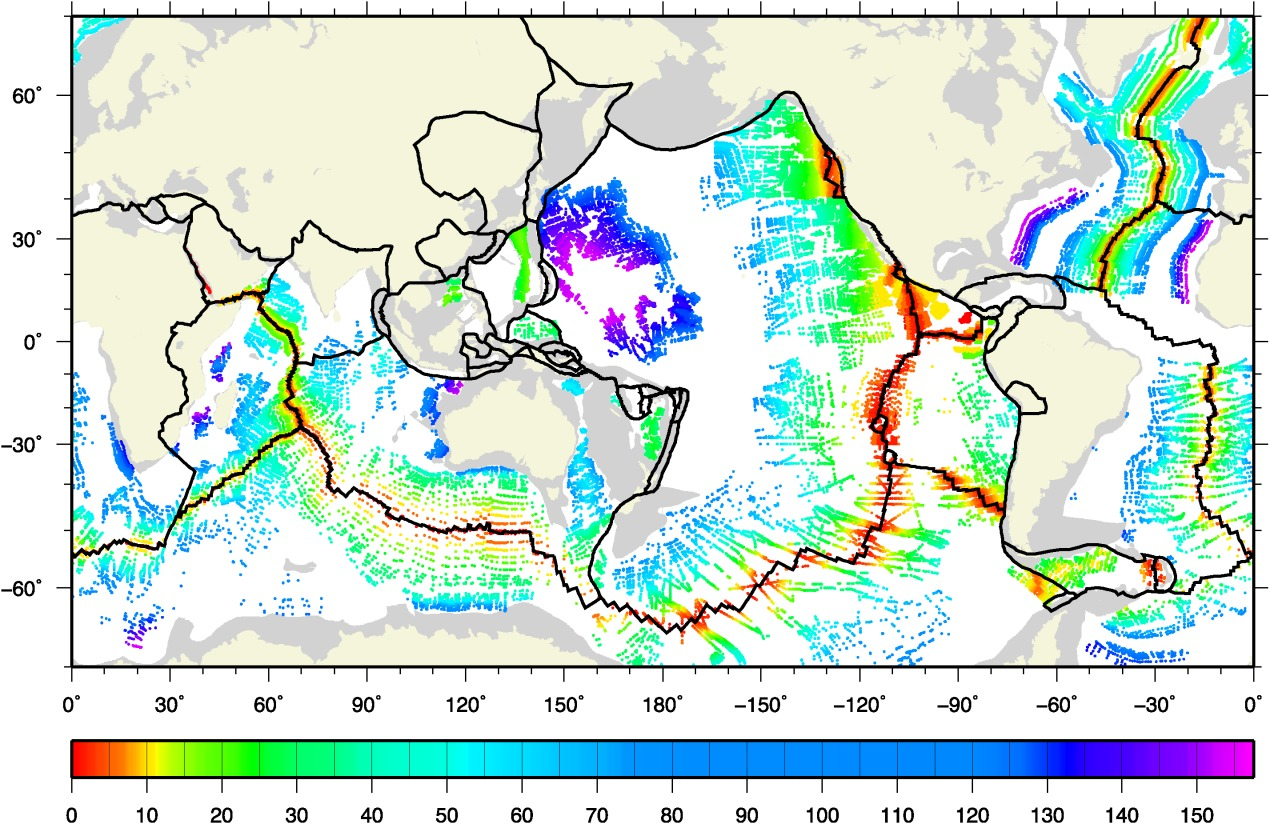 Pattern verified over most of the oceanic crust
Image from Seton et al., 2014
[Speaker Notes: Publicly available database]
Plate tectonics
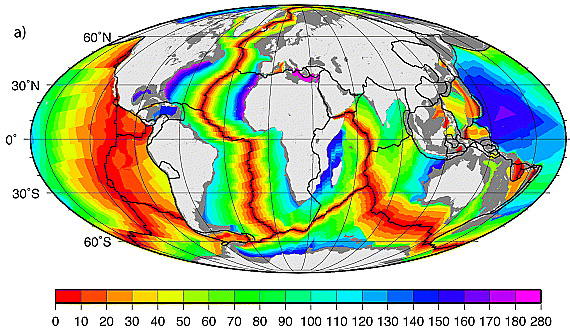 Image from Muller et al., 2008
Used to estimate age of the oceanic crust and reconstruct plate motions
Plate tectonics: volcanism and earthquakes
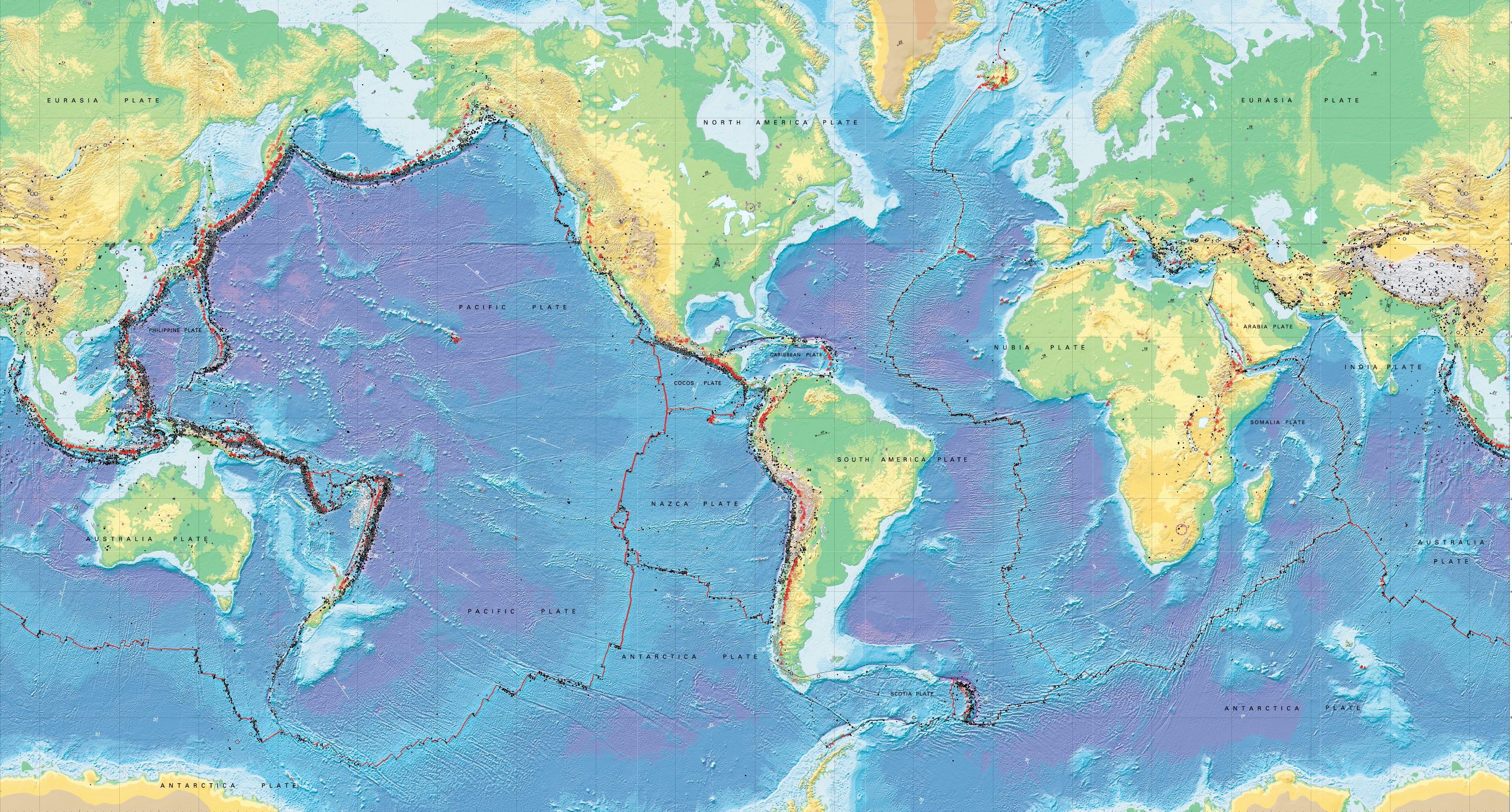 Image available at https://pubs.usgs.gov/imap/2800/
Plate tectonics integrates models of mantle composition and flow behavior based on experimental, numerical, and geophysical data
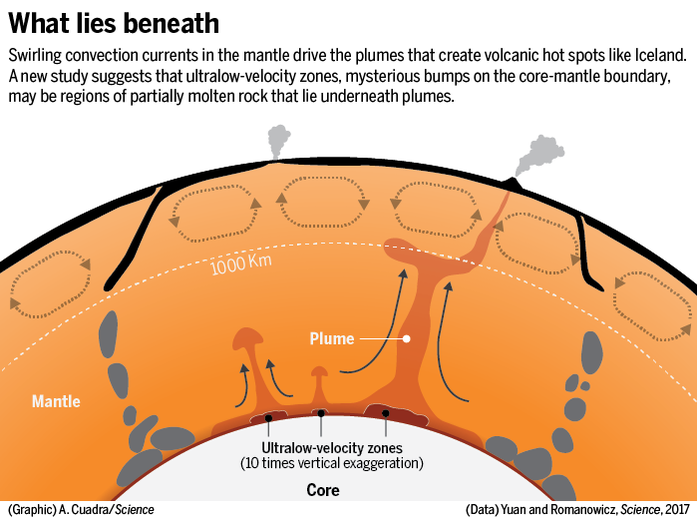 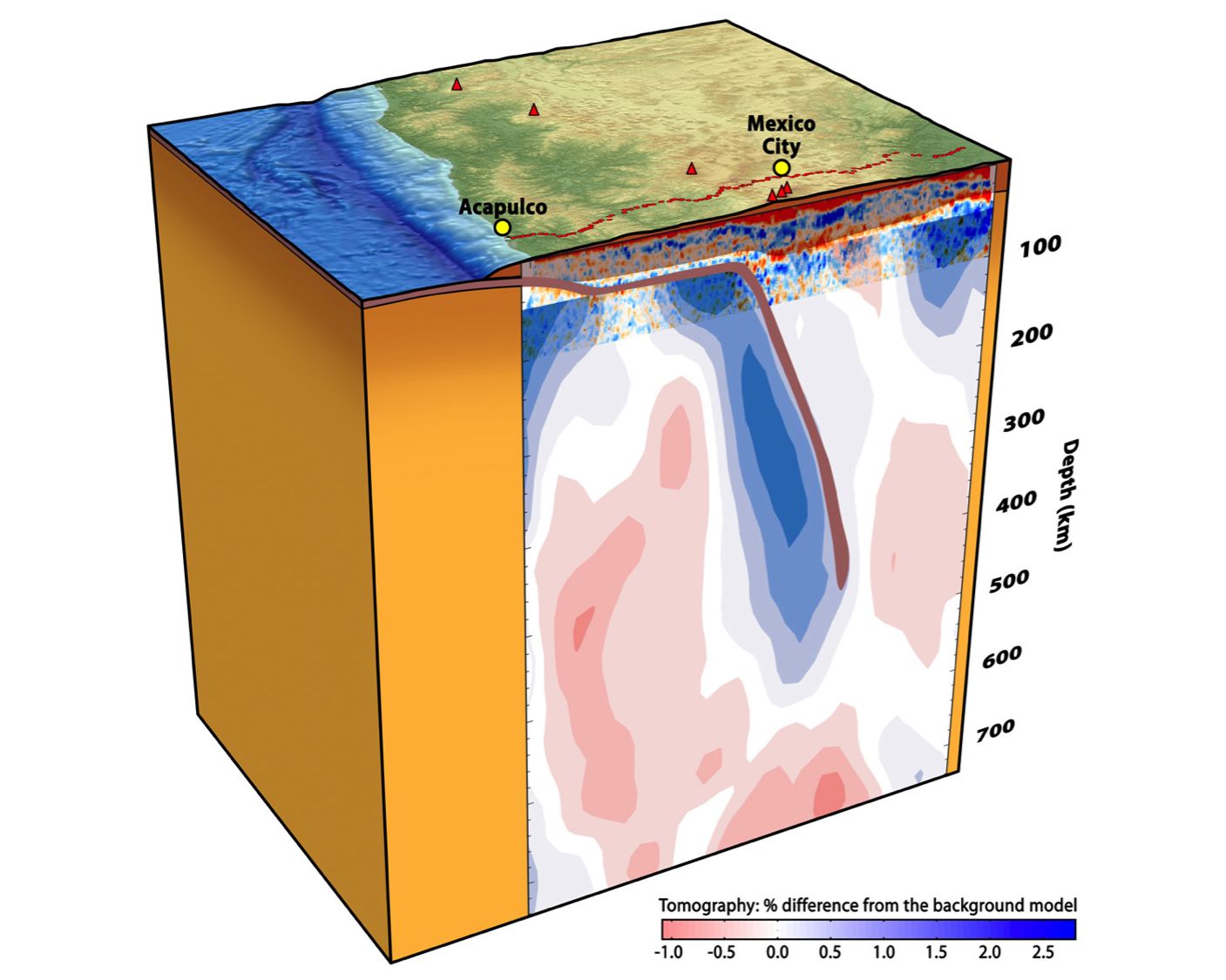 Image from http://web.gps.caltech.edu/~clay/MexWeb/MexSubduction.html
Image from http://www.sciencemag.org/news/2017/07/molten-puddle-deep-under-iceland-may-reveal-where-volcanoes-get-their-lava
[Speaker Notes: Seismic tomography image showing Cocos plate subducted under southern Mexico]
Relative motion of plates empirically demonstrated with satellite GPS technology
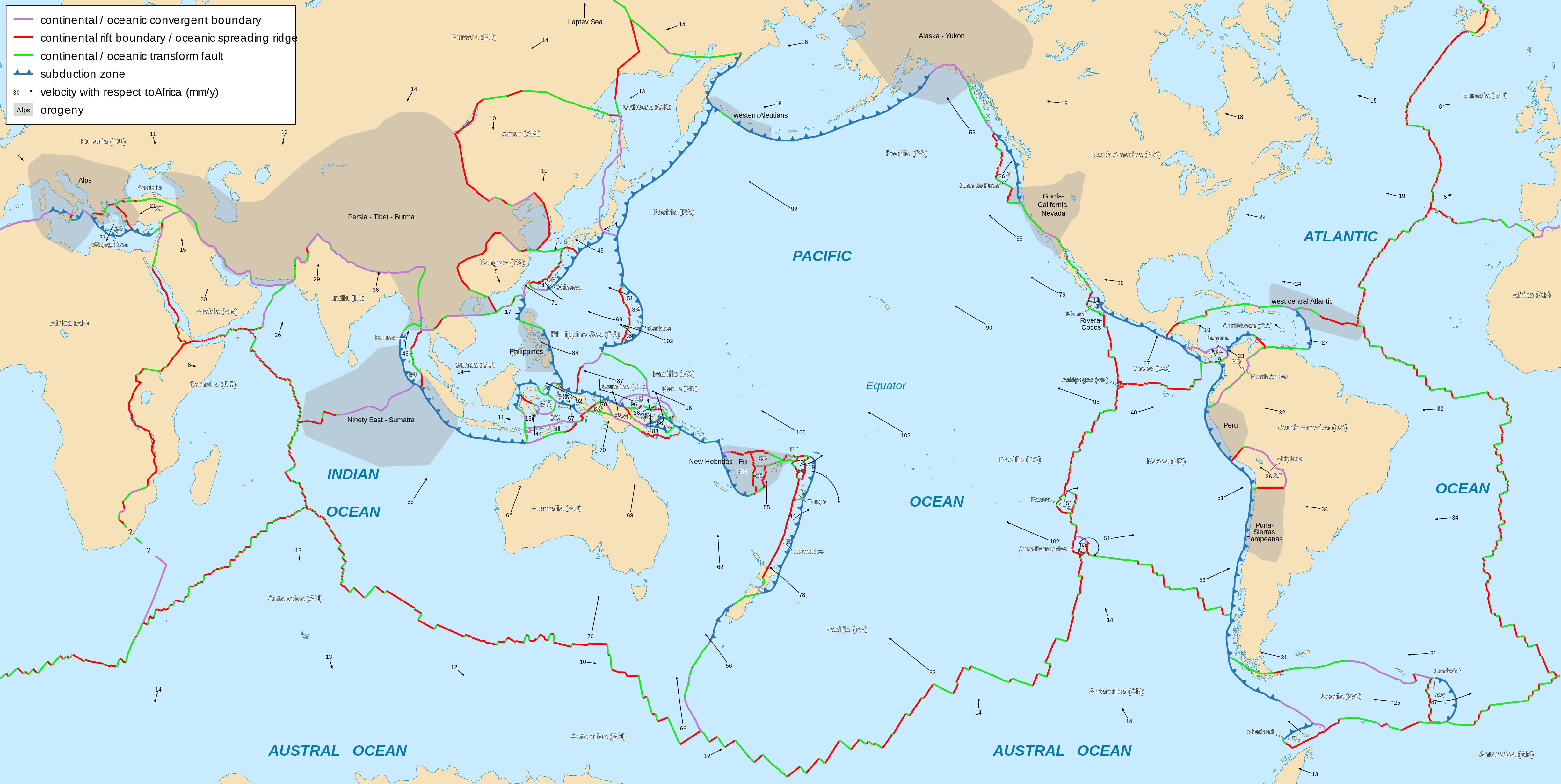 Image from https://courses.lumenlearning.com/geo/chapter/reading-developing-a-theory/
[Speaker Notes: With reference to Africa (being stable): Space geodesy.]
Plate tectonics and the Bible
“The earth was without form, and void; and darkness was on the face of the deep” Gen 1:2
“You who laid the foundations of the earth, so that it should not be moved forever,You covered it with the deep as with a garment; The waters stood above the mountains.” (Psalm 104:5-6)
Crust formation before creation week? Some form of plate tectonics?
Plate tectonics and the Bible
“«Let the waters under the heavens be gathered together into one place, and let the dry land appear»; and it was so.” Gen 1:9
“by the word of God the heavens were of old, and the earth standing out of water and in the water” 2 Peter 3:5
“The waters stood above the mountains. At your rebuke they fled; at the sound of your thunder they took to flight. The mountains rose, the valleys sank down to the place that you appointed for them.” (Psalm 104:6-8)
Appearance of continents during day 3 of creation week. Some form of plate tectonics?
Plate tectonics and the Bible
“There burst forth all the fountains of the great deep, and the windows of the heavens were opened” (Gen 7:11) 

Tehôm rabbāh (great deep) = subterranean waters
Bāqac  (burst forth) = split open, cleave, divide
Chiastic structure: endogenic vs. endogenic
Source: G.F. Hasel, 1974. The fountains of the great deep. Origins, 1/2, 67-72.
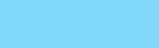 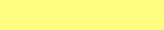 Disruption of the Earth’s crust caused by forces from the Earth’s interior: Hints at plate tectonics?
The PLATES 2011 Atlas of Plate Reconstructions
Reconstruction of movement of plates associated with deposition of fossil-bearing strata
By L.A. Lawver, I.W.D. Dalziel, I.O. Norton and L.M. Gahagan
Based on Lawver, L.A., Dalziel, I.W.D., Norton, I.O., and Gahagan, L.M., 2011, The Plates 2011 Atlas of Plate Reconstructions (500 Ma to Present Day), Plates Progress Report No. 345-0811, University of Texas Technical Report No. 198, 189 pp.
2011, University of Texas Institute for Geophysics
[Speaker Notes: Deccan Reunion mantle plume]
[Speaker Notes: Kerguelen plateau, India-Anctartica breakup]
John Baumgardner and Catastrophic plate tectonics
Long chronology  model accommodates Phanerozoic plate motions over hundreds of millions of years
Creationist model requires same plate movements to occur over max thousands of years and most likely over one year of the flood
[Speaker Notes: After coming to this realization John, was inspired to address this issue and pursued it in his educational and professional career]
John Baumgardner and Catastrophic plate tectonics
Research question: Physical processes to account for this horizontal motion + subduction of crust for hundreds of km in the mantle, 105 to 108 times faster than present rates and long chronology estimates
[Speaker Notes: After coming to this realization John, was inspired to address this issue and pursued it in his educational and professional career]
John Baumgardner and Catastrophic plate tectonics
MSc from Princeton (Engineering)
PhD in Geophysics form UCLALos Alamos National Laboratory
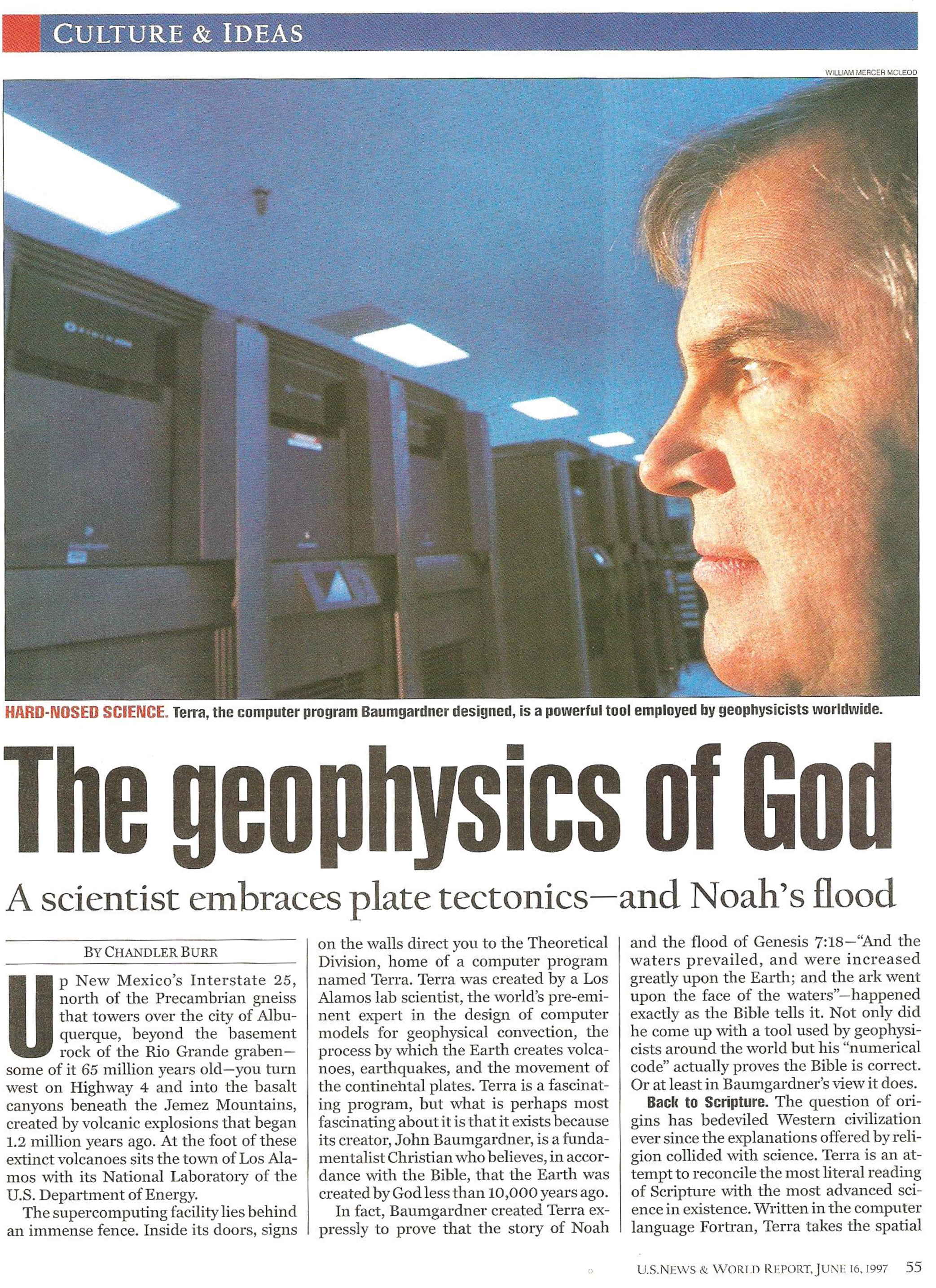 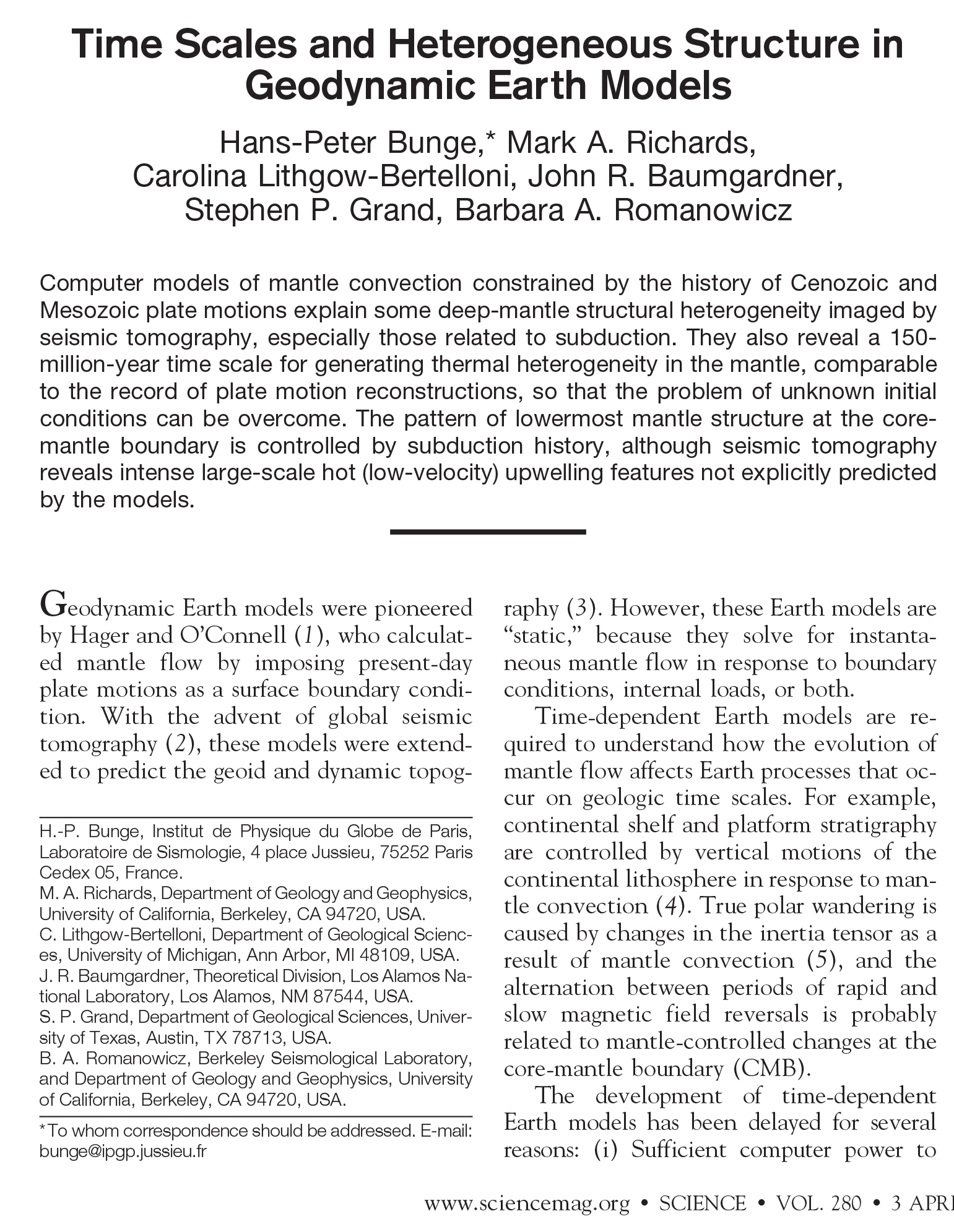 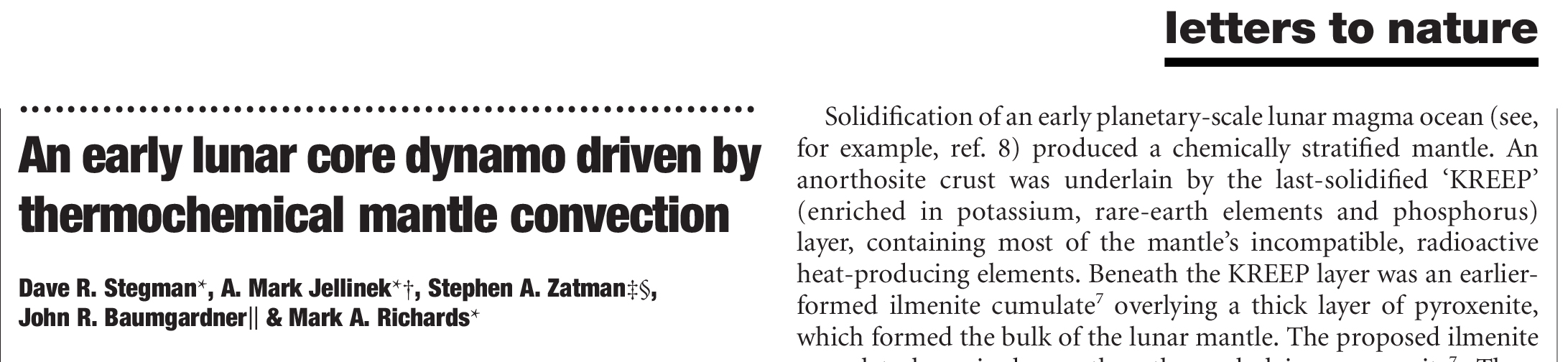 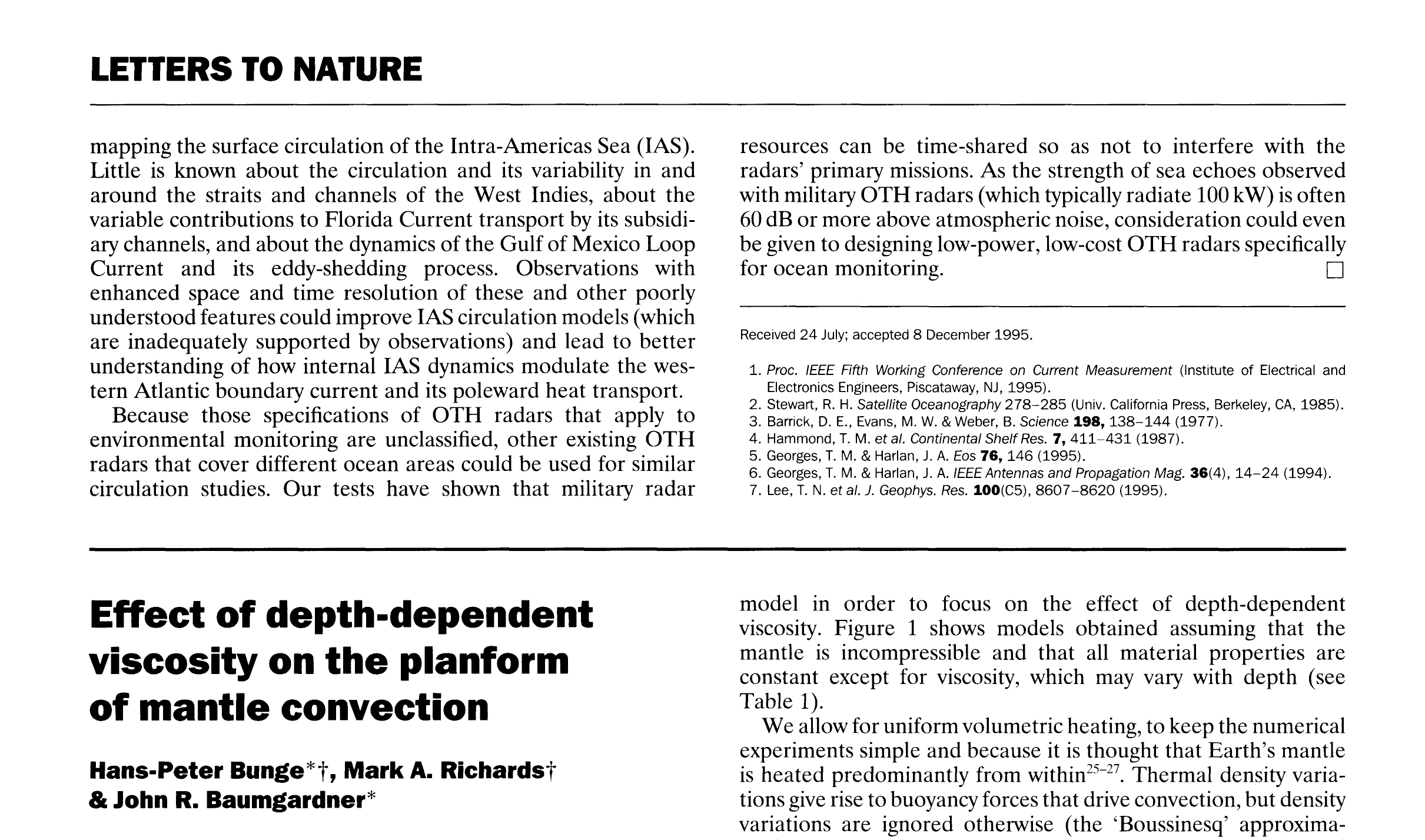 [Speaker Notes: Published in Science and Nature, a feat most of us here have not accomplished. On topics related to mantle convection: his strength is in this very area.]
John Baumgardner and Catastrophic plate tectonics
1) Gravitational potential energy of cold lithosphere: it’s denser and wants to sink into the mantle
2) As the slab sinks, localized shear heating
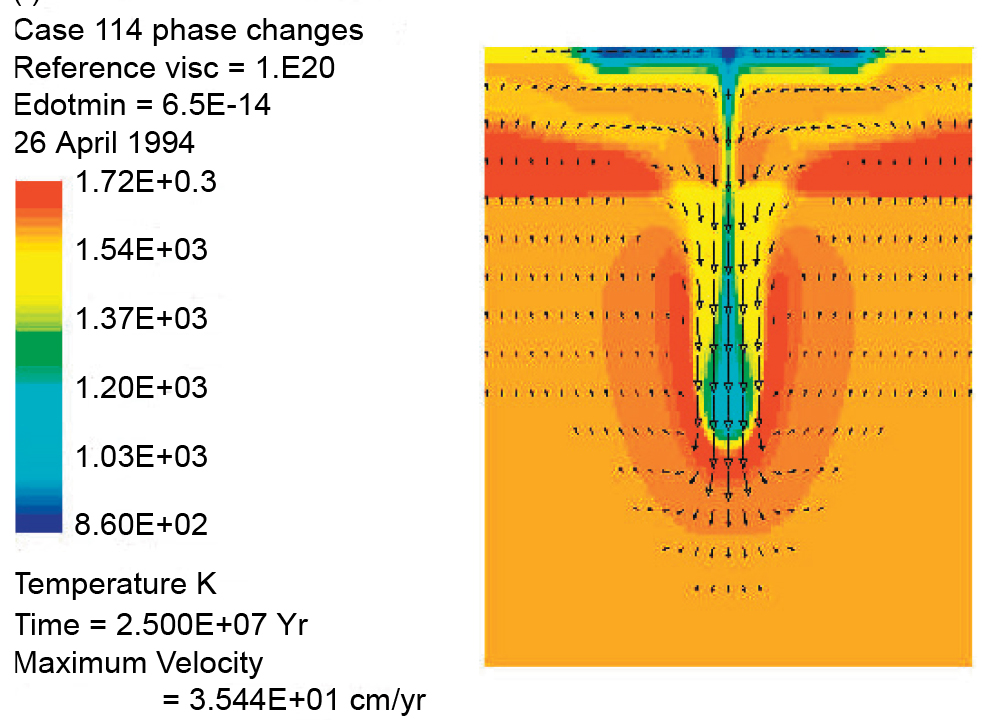 From Baumgardner,1994
[Speaker Notes: Stepping up a bit of my comfort zone: not a geophysicist or materials engineer. I’ll try to render justice based on my understanding of his published results.]
John Baumgardner and Catastrophic plate tectonics
3) T-dependence of deformation in silicates: heating decreases viscosity; drop in viscosity increases deformation rate; slab travels faster and keeps producing heat: Positive feedback: thermal runaway subduction
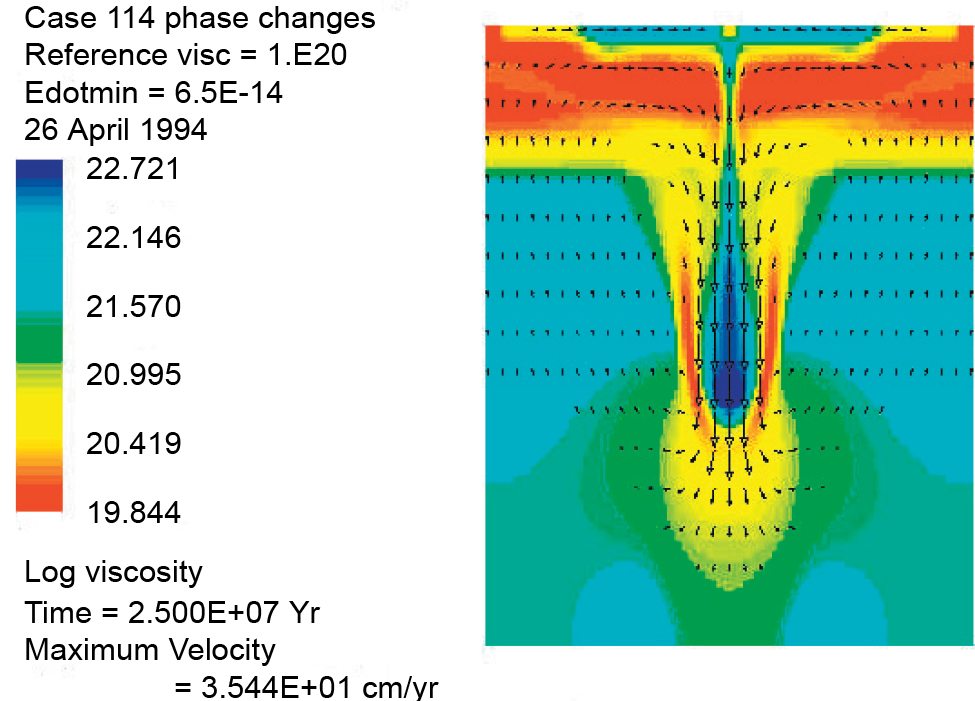 From Baumgardner,1994
John Baumgardner and Catastrophic plate tectonics
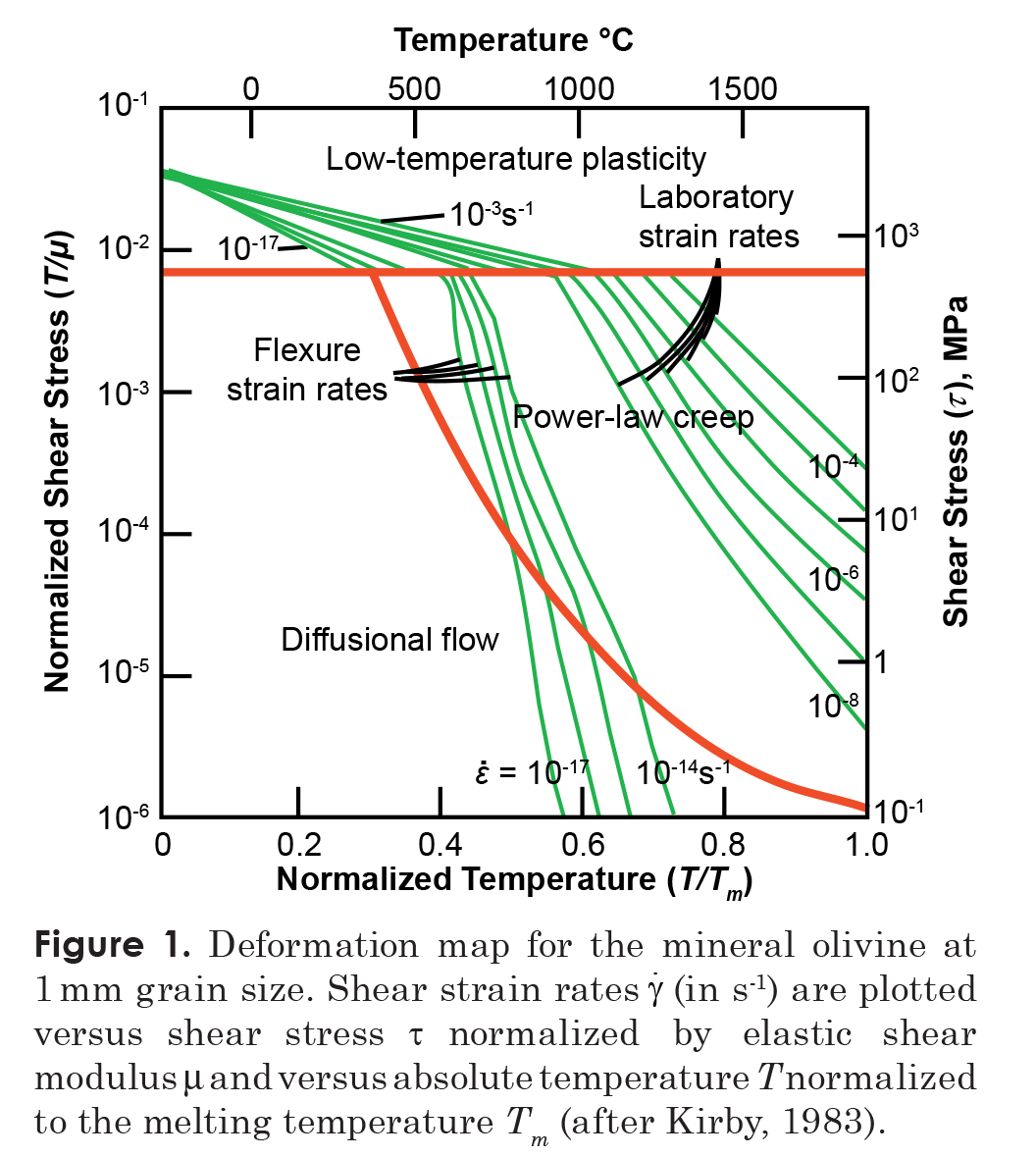 Another factor to consider: deformation rates of silicates vary over 14 orders of magnitude, with different mechanisms of deformation
From Baumgardner,1994
[Speaker Notes: 10exp-4 strain rate equals 1m per second on a slab 10 km thick relative to stable asthenosphere below) 
High strain rates (and low viscosity) in mantle material at sub-melting T and relatively high shear stresses]
John Baumgardner and Catastrophic plate tectonics
Results of 2D simulations
Numerical modeling (finite elements method)
1994: Almost to the point of runaway before simulation crashes.
Time span about 20 Ma.
Most of it is buildup phase, runaway could occur quickly if small amount of negative buoyancy is added to a large belt of already cold material partially subducted
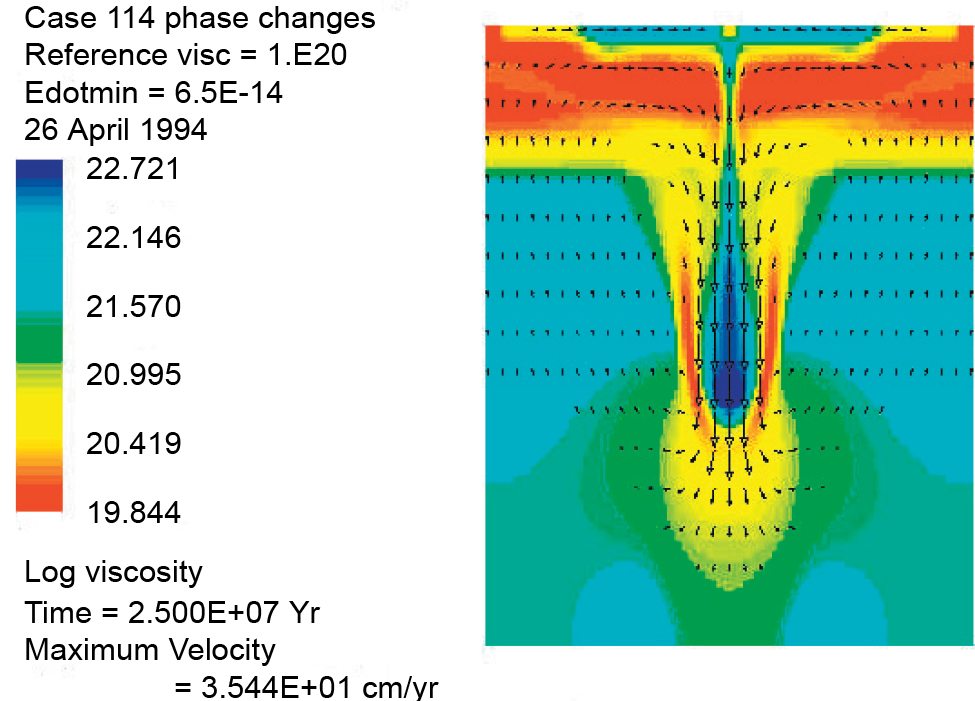 From Baumgardner,1994
Results of 2D simulations
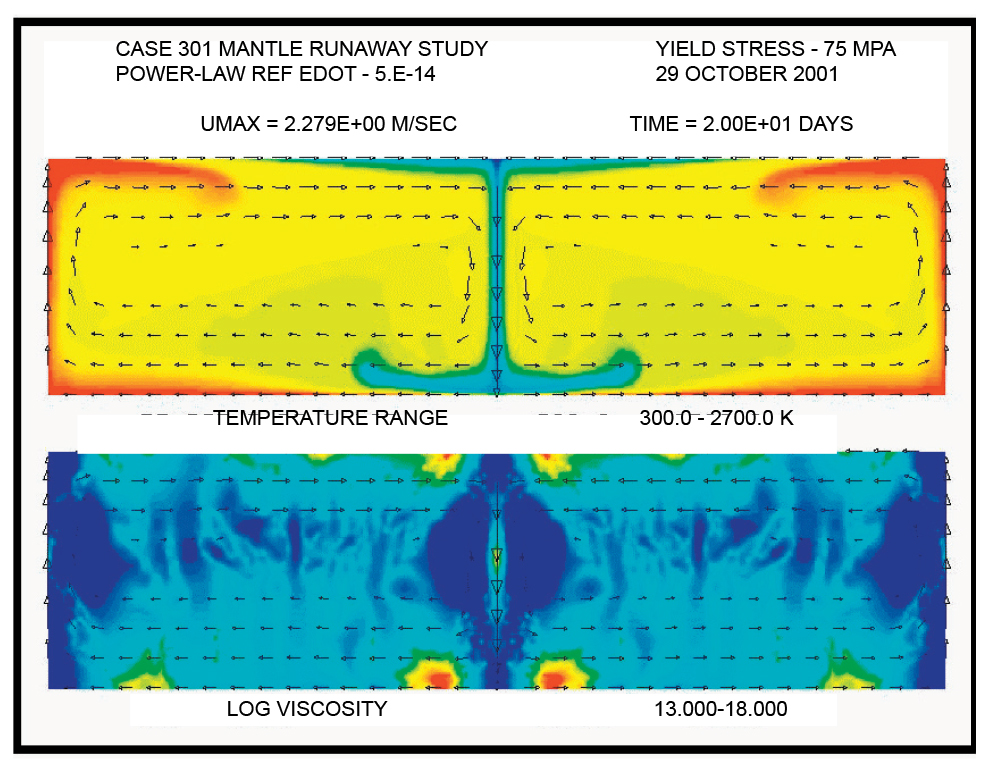 2003: Full mantle convection in 20 days.
Mantle viscosity drops 10 orders of magnitude.However, uses yield strength for the mantle that is too low.
From Baumgardner, 2003
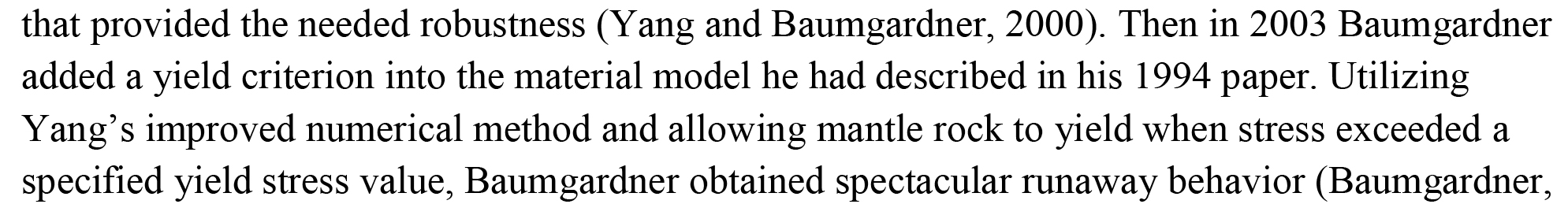 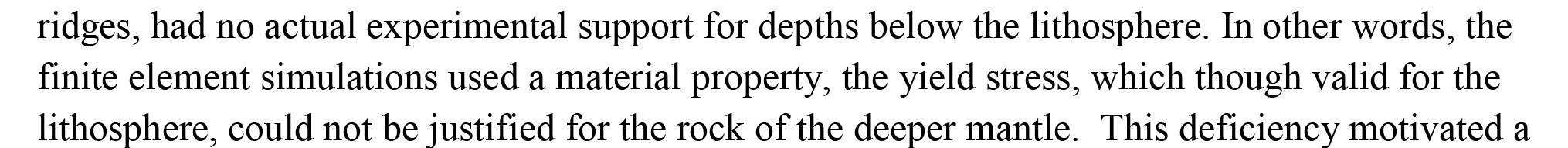 From Sherburn et al., 2013
[Speaker Notes: Typical value of mantle viscosity : 10exp24 Pa*s, in the simulation values obtained vary between 10exp13 and 10exp18]
Results of 2D simulations
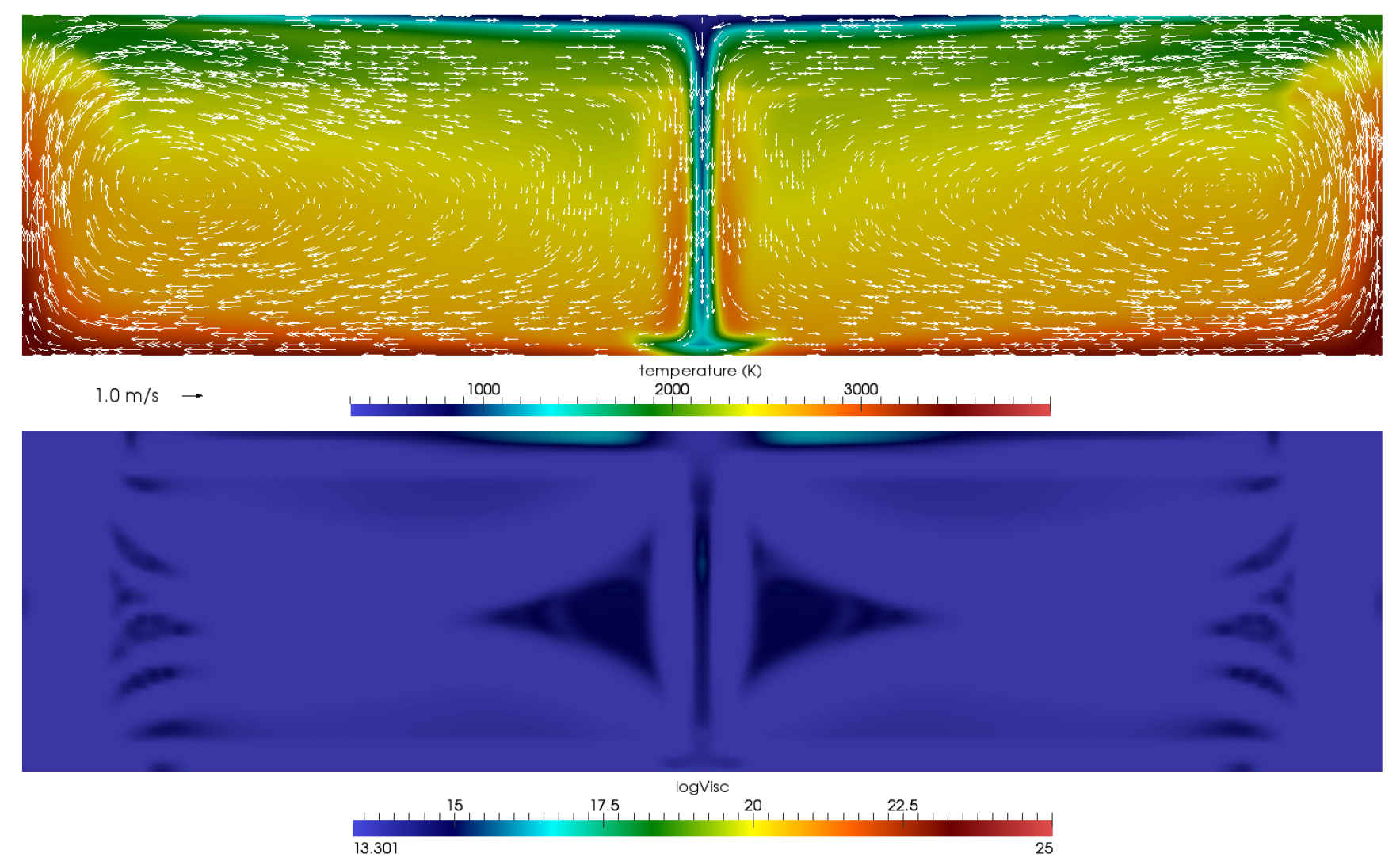 2013: New model that includes history of deformation
Full mantle convection and runaway subduction in tens of days.

Viscosity drops more than  9 orders of magnitude.
From Sherburn et al., 2013
However, runaway subduction observed only with relatively large initial cold anomaly (300km wide, down to 650 km, T=3ooK)
If cold slab is smaller, not enough shear stress to activate the most intense deformation behavior
[Speaker Notes: Bammann inelastic internal state variable model. Model of deformation based on equations that include hardening and recovery (softening) of materials due to dislocation glide and climb]
John Baumgardner and Catastrophic plate tectonics
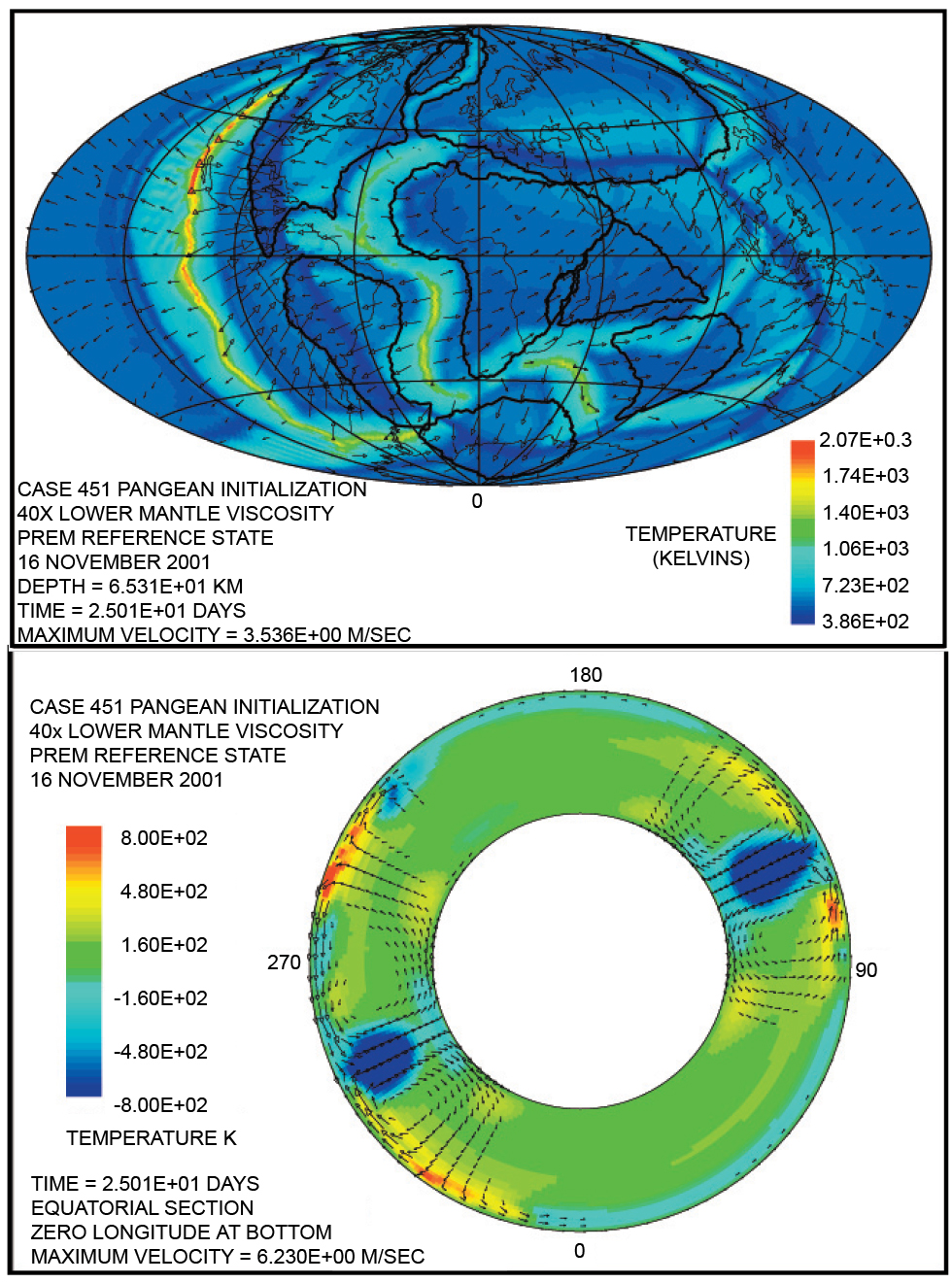 3D numerical simulations
From Baumgardner,2003
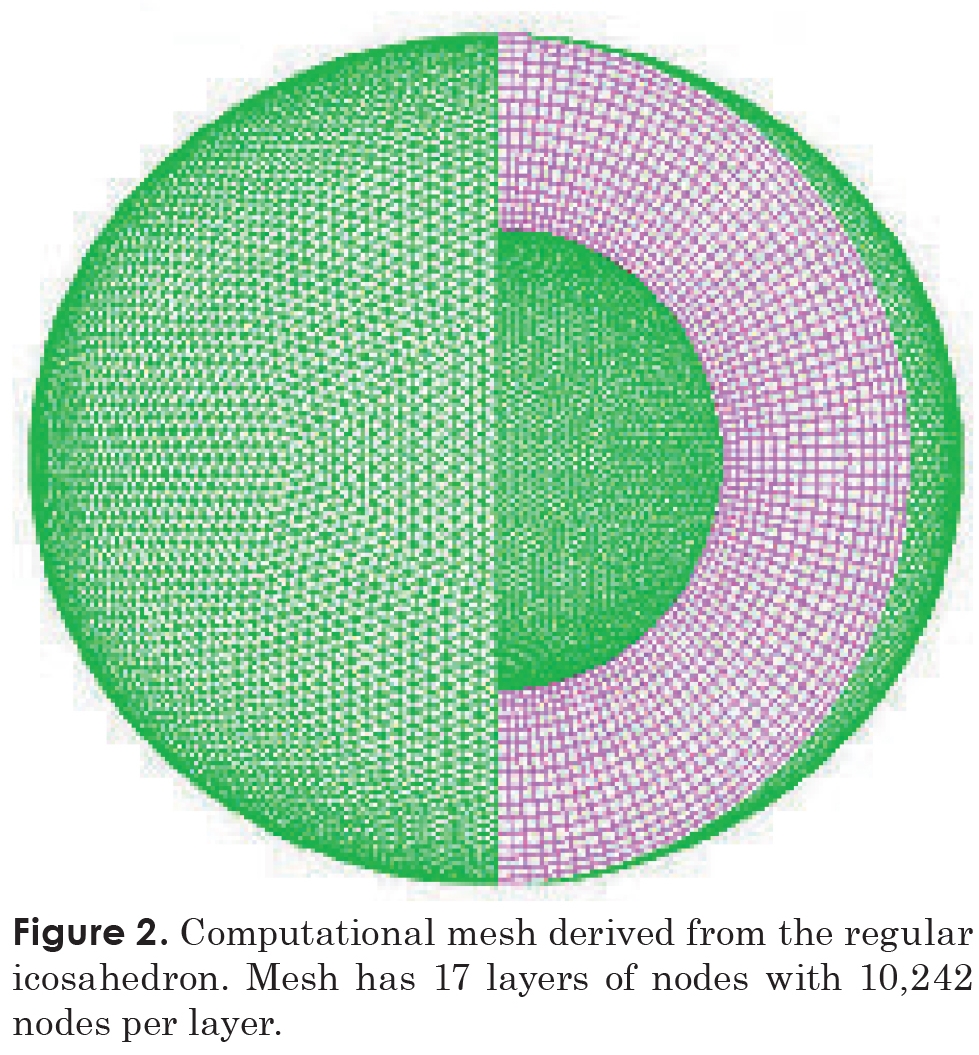 From Baumgardner,1994
[Speaker Notes: Computer code TERRA]
John Baumgardner and Catastrophic plate tectonics
3D numerical simulations
These simulations don’t model the runaway process, they assume it. Computational limits don’t allow direct 3D simulations yet.
Initial values for viscosity and thermal conductivity differ by 8-10 orders of magnitude from mantle rock models
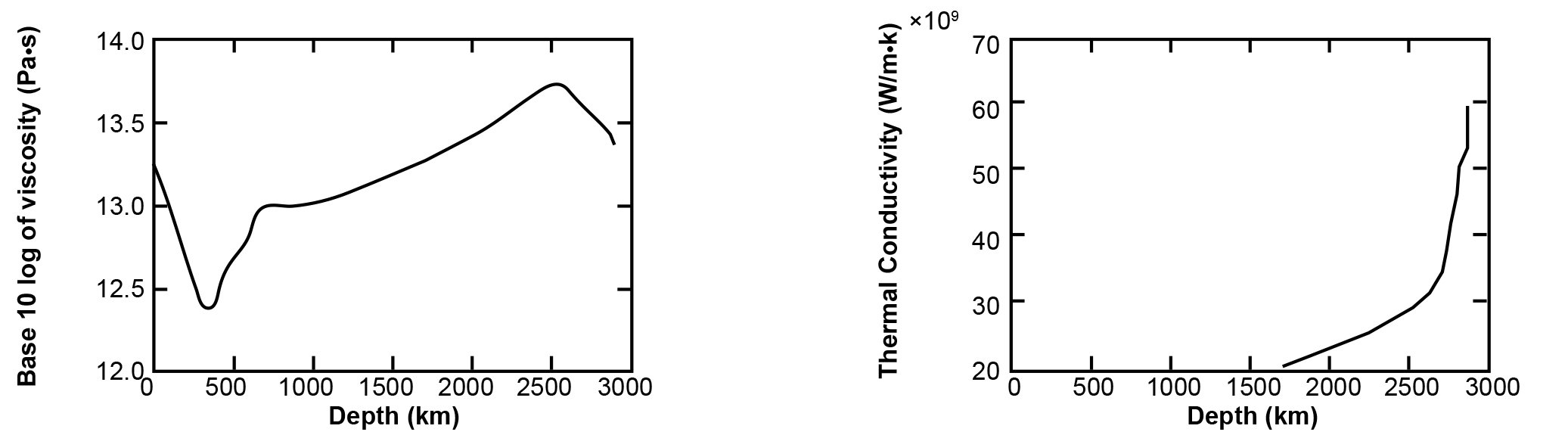 From Baumgardner,1994
[Speaker Notes: Thermal conductivity: 4W/mK. In a sense, of course you are going to have runaway if your viscosity is so low. Note how increased thermal diffusivity should run counter the thermal subduction model (heat is dissipated more rapidly and cannot feed the runaway). Other point indirectly acknowledged by Baumgardner 2003: lowering viscosity by increased strain rate results in less viscous heating (so not much of a T change: shouldn’t be able to feed thermal runaway). Another parameter modified in the 3D simulation is internal heat production (radiogenic heat), usually 5*10exp-12, but in 3D simulation *10exp-2]
Catastrophic plate tectonics
And natural processes
How far can we go?
The Catastrophic Plate Tectonics model aims to provide:- An energy source (gravitational potential energy of cold pre-flood oceanic lithosphere) sufficient to perform a large amount of geologic activity
-A physical process (runaway subduction), based on mechanical properties of rocks, capable of producing this activity in a short amount of time
How was God involved in the flood event? Should we try to account for it in naturalistic terms or invoke supernatural intervention?
Catastrophic plate tectonics
And natural processes
How was God involved in the flood event? Should we try to account for it in naturalistic terms or invoke supernatural intervention?
1) Triggering of runaway subduction
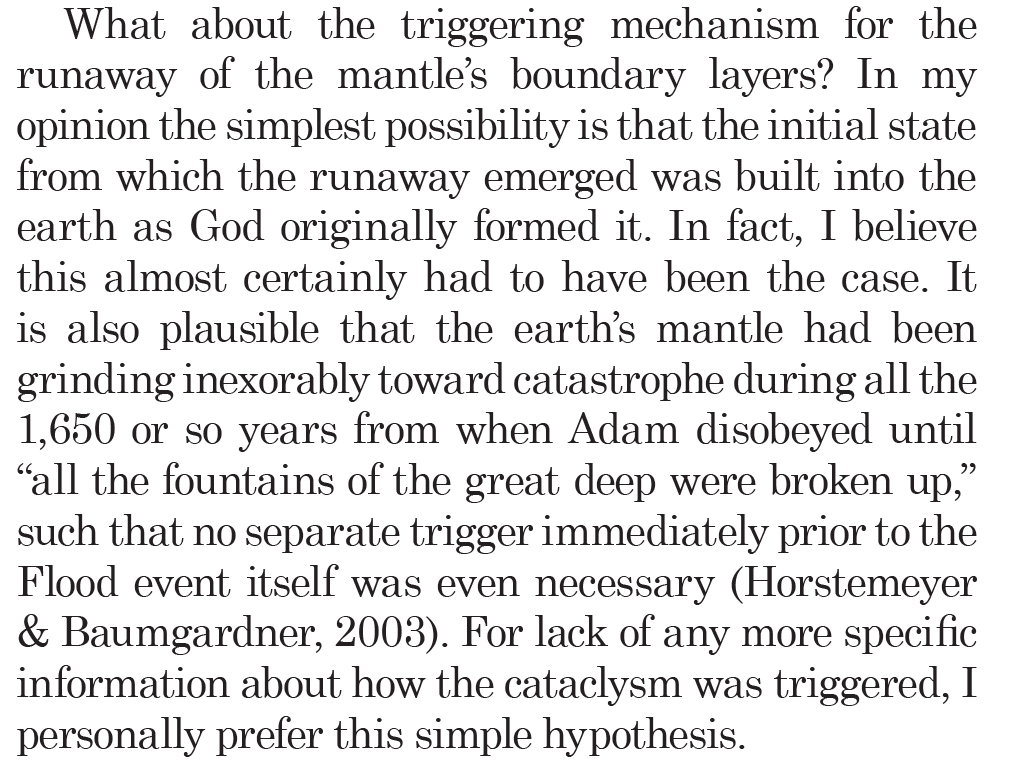 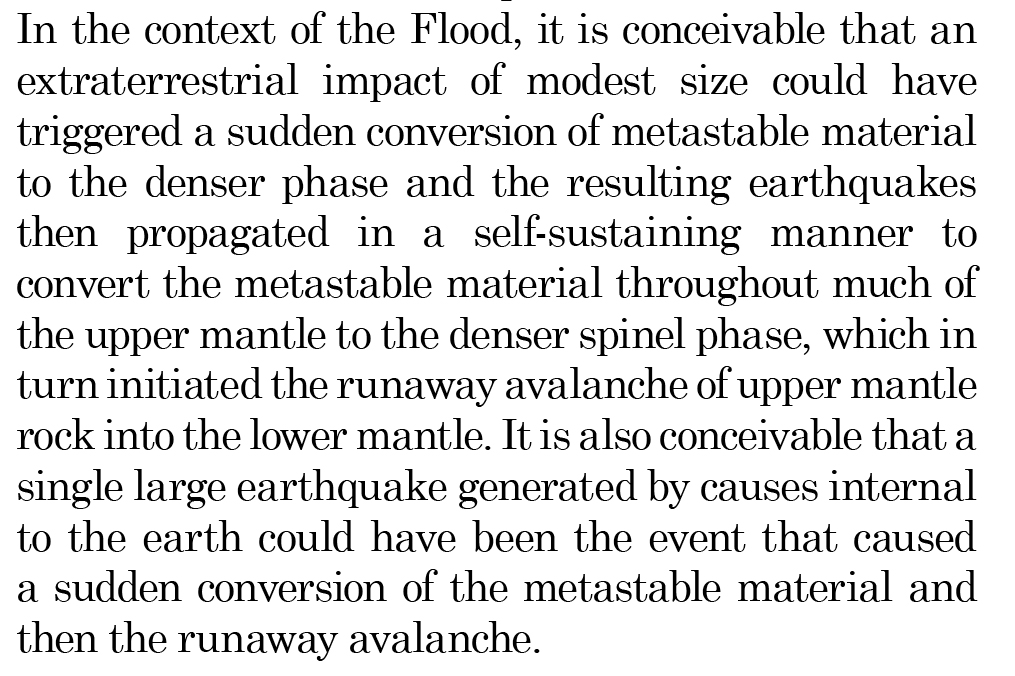 No special intervention (Baumgardner, 2003)
Possible trigger (Baumgardner, 1994)
Catastrophic plate tectonics
And natural processes
How was God involved in the flood event? Should we try to account for it in naturalistic terms or invoke supernatural intervention?
2) Heat loss problem
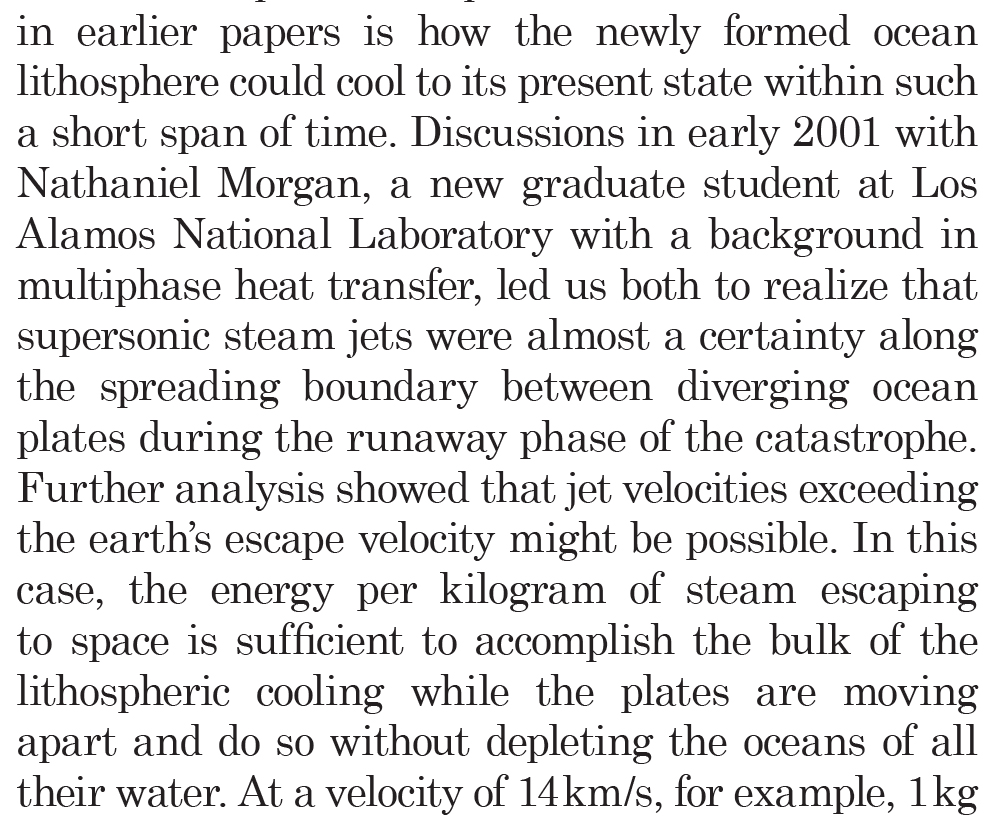 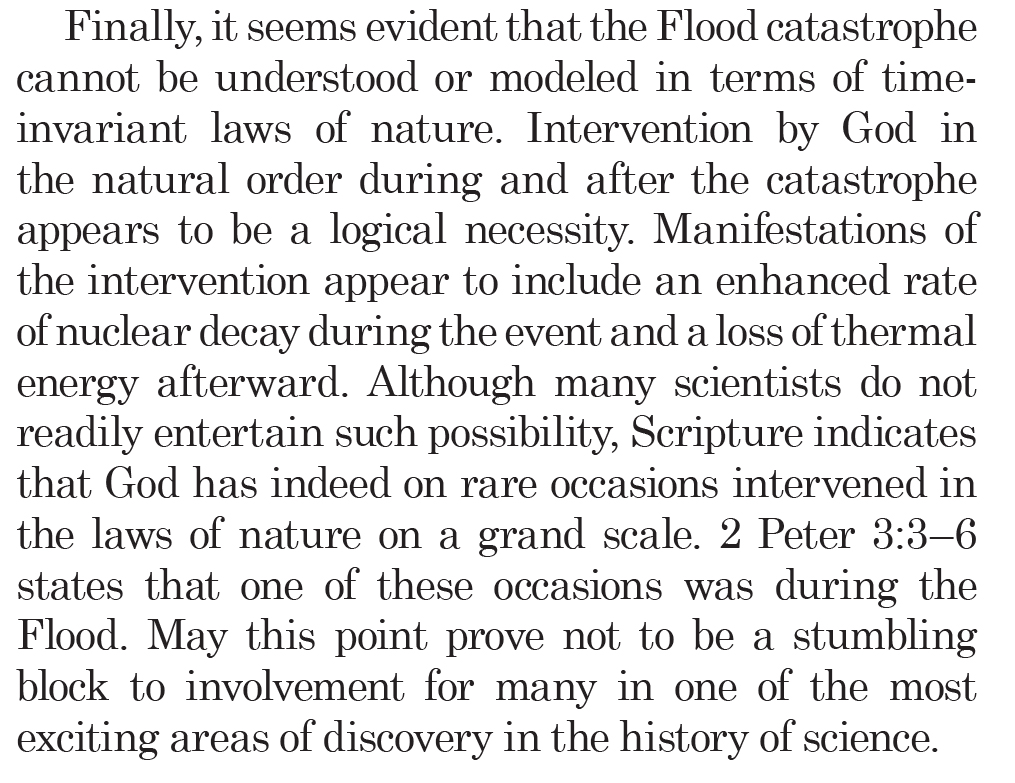 Special intervention (Baumgardner, 1986)
No special intervention (Baumgardner, 2003)
Conclusions
There is good evidence that plate tectonics has occurred on a large scale in the past
For creationists, it makes the most sense to fit much of this large scale tectonic activity during the flood
This consideration, based on a biblical worldview, has led a scientist of the caliber of Dr. Baumgardner to develop much research. His efforts have resulted in contributions that have also been useful to the mainstream scientific community
Conclusions
There are still several aspects of the CPT model that need to be addressed. The role of God’s intervention in nature is also an important aspect to consider as these areas are investigated more.
Perhaps, one day Dr Baumgardner will be considered a visionary pioneer and paradigm breaker, like Wegener:Fixism		 Plate tectonics		Catastrophic Plate Tectonics!